শুভ সকালاھلا وسھلا کثيرا
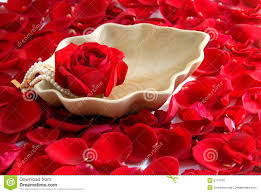 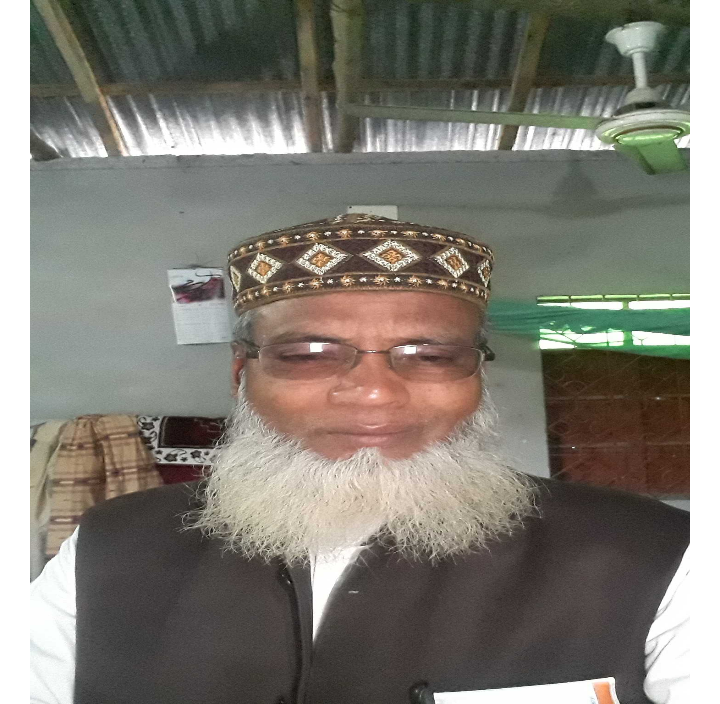 পরিচিতি
বিষয় - আকাইদ ও ফিকাহ
শ্রেণী  -নবম 
পাঠ  -   ২য় 
সময় -৪৫ মিনিট।
শিক্ষক পরিচিতি
নাম- মোঃ আব্দুল ওয়াহেদ জিহাদী (সহকারী সহ- সুপার)পীরগাছা বালিকা দাখিল মাদ্রাসা। 
ইমেল নং abdulwahedaz361@gmail.com
মোবাইল নং 01794863186
ছবিটি লক্ষ্য কর
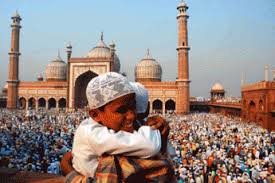 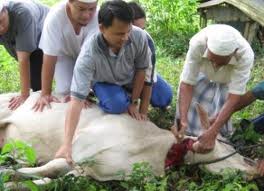 কুরবানীর ঈদ
কুরবানী
কুরবানী
এই পাঠ শেষে শিক্ষার্থীরা যা বলতে  ------

কুরবানী কী তা বলতে পারবে। 
কুরবানীর পটভূমি কি তা উল্লেখ করতে  পারবে । 
কুরবানীর বিধি বিধান বর্ণনা করতে পারবে  ।
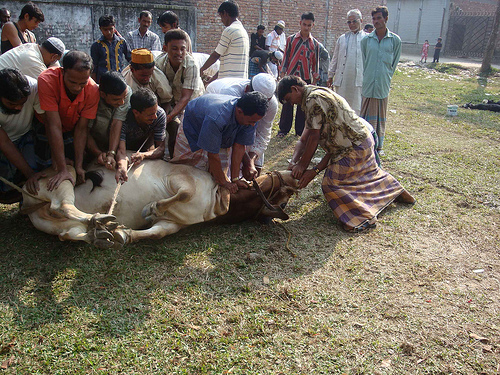 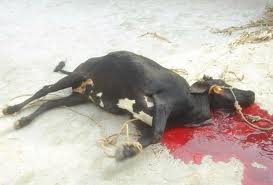 একক কাজ
কুরবানী কী
যিলহাজ  মাসের ১০ তারিখ সকাল থেকে ১২ তারিখ সন্ধ্যা পর্যন্ত আল্লার নৈকট্য লাভের জন্য যে পশু যবেহ করা হয় তাকে কুরবানী বলে ।
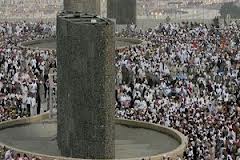 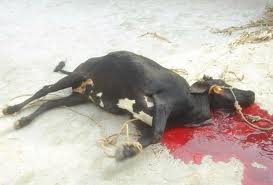 ইব্রাহীম আঃ
মিনা
কুরবানী
ইসমাঈল আঃ
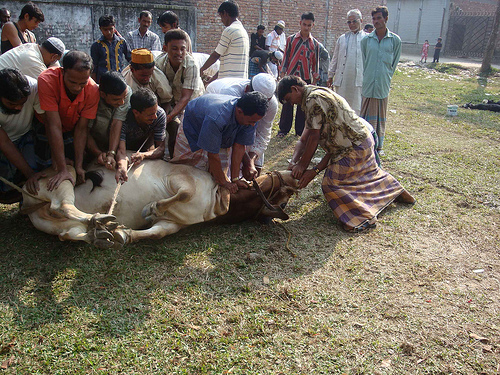 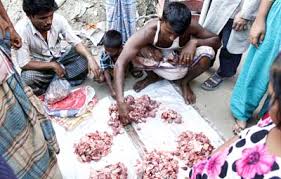 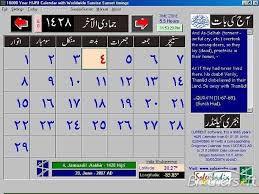 ১০থেকে ১২  তারিখ পর্যন্ত কুরবানির উত্তম সময়
মাংস  তিন ভাগে ভাগ
নিজ হাতে কুরবানি
দলীয় কাজ
প্রশ্নঃ কুরবানীর পটভূমি কী লিখ?
উত্তর
হযরত ইব্রাহিম আঃএকজন নবী ছিলেন। তিনি আল্লাহ্‌র নির্দেশে তার প্রিয় সন্তান ইসমাঈল আঃ কে কুরবানী করার জন্য মিনায় নিয়ে গিয়েছিল। ইসমাঈল আঃ এর পরিবর্তে দুম্বা কুরবানী হয়ে গিয়েছিল।তখন থেকে কুরবানীর প্রথা চালু হয়।
প্রশ্নঃ কুরবানী কী ?
 প্রশ্নঃ কুরবানীর পটভূমি কী?
প্রশ্নঃ কুরবানীর ২ টি নিয়মাবলী ও বিধিবিধান বর্ণনা কর।
কুরবানীর গোশত তিন ভাগ করে এক ভাগ গরিব মিসকিন কে, একভাগ আত্নীয় স্বজনকে দিতে হয় এবং এক ভাগ নিজের জন্য রাখা উত্তম।
বাড়ির কাজ
কুরবানীর গুরুত্ব বর্ণনা কর?
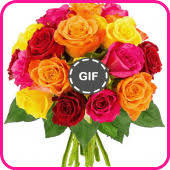 ধন্যবাদشکرا کثيرا